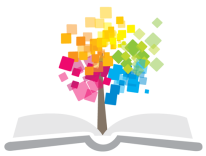 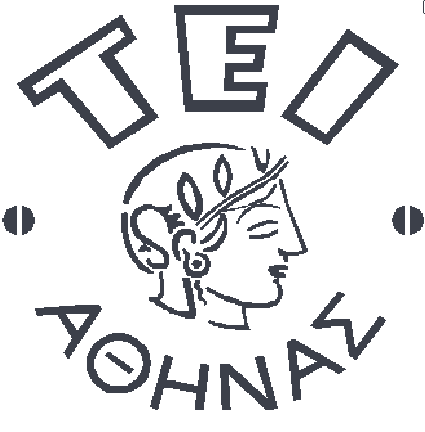 Ανοικτά Ακαδημαϊκά Μαθήματα στο ΤΕΙ Αθήνας
Μεταγλωττιστές (Compilers) (Θ)
Ενότητα 3β: Προσδιοριστικά Πεπερασμένα Αυτόματα

Κατερίνα Γεωργούλη
Τμήμα Μηχανικών Πληροφορικής ΤΕ
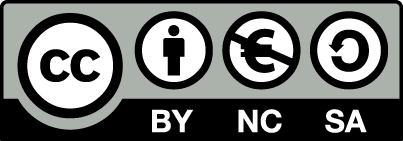 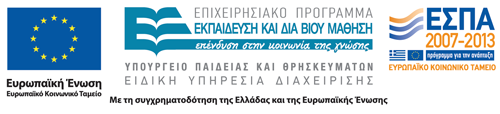 ΠΠΑ  Μηχανή Αναγνώρισης
11
0
1
0,1
1
0111
111
1
0
0
1
Η μηχανή ΔEΧΕΤΑΙ μια συμβολοσειρά εάν η διαδικασία καταλήγει σε  κόμβο με διπλό κύκλο
1
1
0
0,1
1
0
0
1
Ανατομία ενός ΠΠΑ
Τελικές καταστάσεις(F)
Μετάβαση
q1
q0
q2
q3
Αρχική κατάσταση
Ενδιάμεση κατάσταση
2
1
0
0,1
1
0
0
1
Αντιστοίχηση ΠΠΑ και Γλώσσας που αναγνωρίζει (1 από 2)
Το αλφάβητο ενός ΠΠΑ είναι το σύνολο από όπου προέρχονται τα σύμβολα που χρησιμοποιεί: {0,1}
q1
q0
q2
Η γλώσσα ενός ΠΠΑ είναι οι συμβολοσειρές που αναγνωρίζει
q3
3
Αντιστοίχιση ΝΠΑ και Γλώσσας που αναγνωρίζει (2 από 2)
0,1
Όλες οι συμβολοσειρές που αποτελούνται από 0 και 1
q0
Αντίστοιχη κανονική έκφραση:  (0|1)*
4
Παράδειγμα αντιστοίχισης ΠΠΑ και ΚΕ
Κατασκευάστε ένα αυτόματο που να αναγνωρίζει τις συμβολοσειρές που περιέχουν ΤΟΥΛΑΧΙΣΤΟΝ μια ακολουθία του τύπου 001, 0001, 0000…0001
0,1
0
1
1
1
0
q0
q00
q
q001
0
Αντίστοιχη κανονική έκφραση: 1*  0(1+0)*  0 +  1(0|1)*
5
Κανονική Γλώσσα
Μια γλώσσα είναι κανονική (regular) εάν αναγνωρίζεται από ένα προσδιοριστικό πεπερασμένο αυτόματο
L = { w | w περιέχει τουλάχιστον ένα 001} είναι κανονική
L = { w | w έχει ένα άρτιο πλήθος από 1} είναι κανονική
6
Μη κανονικές γλώσσες
Έστω η γραμματική L = { anbn | n > 0 }
Π.χ., μια ομάδα από a ακολουθούμενη από μια ίσου μεγέθους ομάδα από  b
ΔΕΝ υπάρχει ΠΠΑ που να την αναγνωρίζει
Πώς μπορούμε να το αποδείξουμε;
7
Ερώτημα
L = συμβολοσειρές όπου ο αριθμός των ab που παρουσιάζονται είναι ο ίδιος με αυτών των ba
Υπάρχει ή όχι μηχανή με αρκετές καταστάσεις ώστε να παρακολουθήσει τις επαναλήψεις των ab και ba;
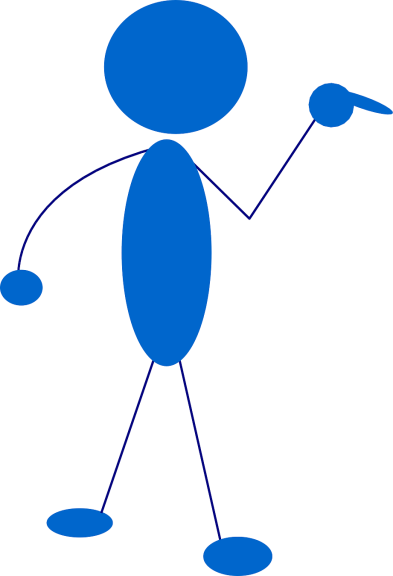 8
Απάντηση
a
a
b
a
b
b
b
a
a
b
Μηχανή Μ που δέχεται τον ίδιο αριθμό από ab και ba!
9
Γνωστές χρήσεις των ΠΠΑ
Αυτόματοι πωλητές αναψυκτικών,
Θερμοστάτες (ψυγείων),
Ανελκυστήρες,
Διαχείριση ‘κλειδιών’ σιδηροδρομικών γραμμών,
Λεκτική ανάλυση σε γραμματικούς αναλυτές.
10
Ανακεφαλαίωση (1 από 2)
Ένα πεπερασμένο αυτόματο είναι μια πεντάδα M = (Q, Σ, , q0, F)  όπου:
Q είναι το σύνολο των καταστάσεων,
Σ είναι το αλφάβητο,
 : Q  Σ → Q  είναι η συνάρτηση μετάβασης,
q0  Q  είναι το σύνολο των τελικών καταστάσεων,
F  Q είναι το σύνολο των αποδεκτών καταστάσεων.
L(M) = είναι η γλώσσα (οι συμβολοσειρές) που αναγνωρίζει η μηχανή M.
11
Ανακεφαλαίωση (2 από 2)
M = (Q, Σ, , q0, F)  όπου:  Q  = {q0, q1, q2, q3}
Σ = {0,1}
 : Q  Σ → Q συνάρτηση		μετάβασης*
q0  Q  η αρχική κατάσταση
F  = {q1, q2}  Q αποδεκτές  				   καταστάσεις
q1
1
0
0,1
*
1
q2
q0
0
0
q3
1
12
Ασκήσεις
13
Τέλος Ενότητας
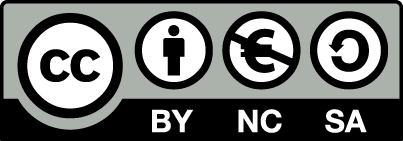 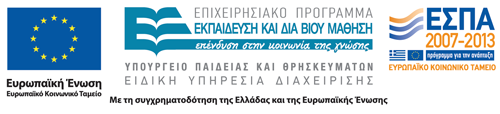 Σημειώματα
Σημείωμα Αναφοράς
Copyright Τεχνολογικό Εκπαιδευτικό Ίδρυμα Αθήνας, Κατερίνα Γεωργούλη 2014. Κατερίνα Γεωργούλη. «Μεταγλωττιστές. Ενότητα 3β: Προσδιοριστικά Πεπερασμένα Αυτόματα». Έκδοση: 1.0. Αθήνα 2014. Διαθέσιμο από τη δικτυακή διεύθυνση: ocp.teiath.gr.
Σημείωμα Αδειοδότησης
Το παρόν υλικό διατίθεται με τους όρους της άδειας χρήσης Creative Commons Αναφορά, Μη Εμπορική Χρήση Παρόμοια Διανομή 4.0 [1] ή μεταγενέστερη, Διεθνής Έκδοση.   Εξαιρούνται τα αυτοτελή έργα τρίτων π.χ. φωτογραφίες, διαγράμματα κ.λ.π., τα οποία εμπεριέχονται σε αυτό. Οι όροι χρήσης των έργων τρίτων επεξηγούνται στη διαφάνεια  «Επεξήγηση όρων χρήσης έργων τρίτων». 
Τα έργα για τα οποία έχει ζητηθεί άδεια  αναφέρονται στο «Σημείωμα  Χρήσης Έργων Τρίτων».
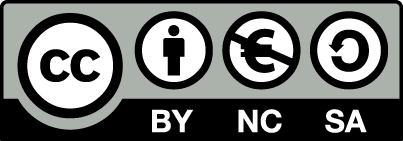 [1] http://creativecommons.org/licenses/by-nc-sa/4.0/ 
Ως Μη Εμπορική ορίζεται η χρήση:
που δεν περιλαμβάνει άμεσο ή έμμεσο οικονομικό όφελος από την χρήση του έργου, για το διανομέα του έργου και αδειοδόχο
που δεν περιλαμβάνει οικονομική συναλλαγή ως προϋπόθεση για τη χρήση ή πρόσβαση στο έργο
που δεν προσπορίζει στο διανομέα του έργου και αδειοδόχο έμμεσο οικονομικό όφελος (π.χ. διαφημίσεις) από την προβολή του έργου σε διαδικτυακό τόπο
Ο δικαιούχος μπορεί να παρέχει στον αδειοδόχο ξεχωριστή άδεια να χρησιμοποιεί το έργο για εμπορική χρήση, εφόσον αυτό του ζητηθεί.
Επεξήγηση όρων χρήσης έργων τρίτων
Δεν επιτρέπεται η επαναχρησιμοποίηση του έργου, παρά μόνο εάν ζητηθεί εκ νέου άδεια από το δημιουργό.
©
διαθέσιμο με άδεια CC-BY
Επιτρέπεται η επαναχρησιμοποίηση του έργου και η δημιουργία παραγώγων αυτού με απλή αναφορά του δημιουργού.
διαθέσιμο με άδεια CC-BY-SA
Επιτρέπεται η επαναχρησιμοποίηση του έργου με αναφορά του δημιουργού, και διάθεση του έργου ή του παράγωγου αυτού με την ίδια άδεια.
διαθέσιμο με άδεια CC-BY-ND
Επιτρέπεται η επαναχρησιμοποίηση του έργου με αναφορά του δημιουργού. 
Δεν επιτρέπεται η δημιουργία παραγώγων του έργου.
διαθέσιμο με άδεια CC-BY-NC
Επιτρέπεται η επαναχρησιμοποίηση του έργου με αναφορά του δημιουργού. 
Δεν επιτρέπεται η εμπορική χρήση του έργου.
Επιτρέπεται η επαναχρησιμοποίηση του έργου με αναφορά του δημιουργού
και διάθεση του έργου ή του παράγωγου αυτού με την ίδια άδεια.
Δεν επιτρέπεται η εμπορική χρήση του έργου.
διαθέσιμο με άδεια CC-BY-NC-SA
διαθέσιμο με άδεια CC-BY-NC-ND
Επιτρέπεται η επαναχρησιμοποίηση του έργου με αναφορά του δημιουργού.
Δεν επιτρέπεται η εμπορική χρήση του έργου και η δημιουργία παραγώγων του.
διαθέσιμο με άδεια 
CC0 Public Domain
Επιτρέπεται η επαναχρησιμοποίηση του έργου, η δημιουργία παραγώγων αυτού και η εμπορική του χρήση, χωρίς αναφορά του δημιουργού.
Επιτρέπεται η επαναχρησιμοποίηση του έργου, η δημιουργία παραγώγων αυτού και η εμπορική του χρήση, χωρίς αναφορά του δημιουργού.
διαθέσιμο ως κοινό κτήμα
χωρίς σήμανση
Συνήθως δεν επιτρέπεται η επαναχρησιμοποίηση του έργου.
18
Διατήρηση Σημειωμάτων
Οποιαδήποτε αναπαραγωγή ή διασκευή του υλικού θα πρέπει να συμπεριλαμβάνει:
το Σημείωμα Αναφοράς
το Σημείωμα Αδειοδότησης
τη δήλωση Διατήρησης Σημειωμάτων
το Σημείωμα Χρήσης Έργων Τρίτων (εφόσον υπάρχει)
μαζί με τους συνοδευόμενους υπερσυνδέσμους.
Χρηματοδότηση
Το παρόν εκπαιδευτικό υλικό έχει αναπτυχθεί στo πλαίσιo του εκπαιδευτικού έργου του διδάσκοντα.
Το έργο «Ανοικτά Ακαδημαϊκά Μαθήματα στο ΤΕΙ Αθήνας» έχει χρηματοδοτήσει μόνο την αναδιαμόρφωση του εκπαιδευτικού υλικού. 
Το έργο υλοποιείται στο πλαίσιο του Επιχειρησιακού Προγράμματος «Εκπαίδευση και Δια Βίου Μάθηση» και συγχρηματοδοτείται από την Ευρωπαϊκή Ένωση (Ευρωπαϊκό Κοινωνικό Ταμείο) και από εθνικούς πόρους.
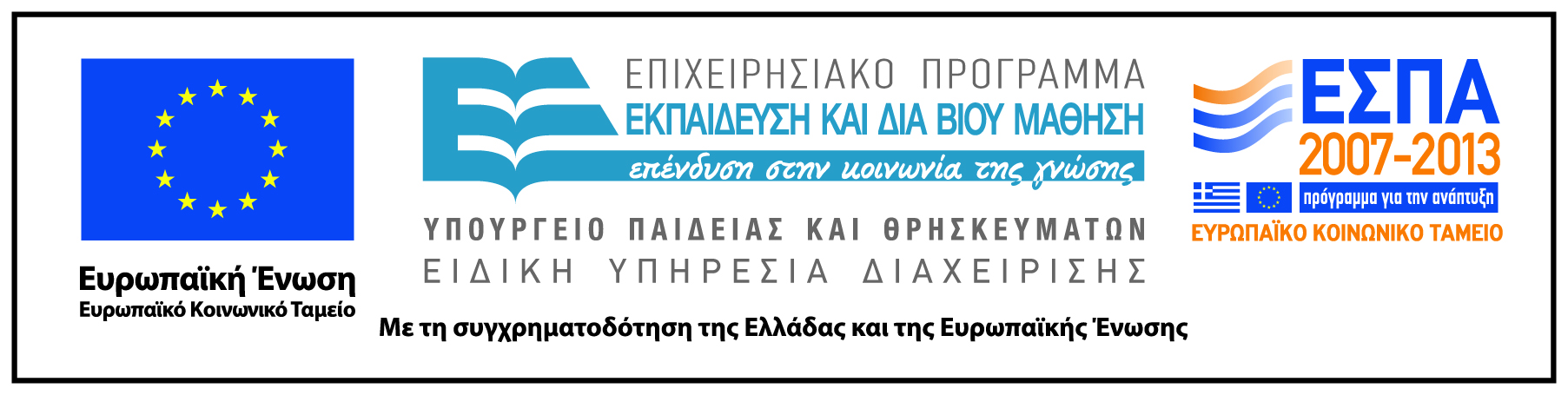